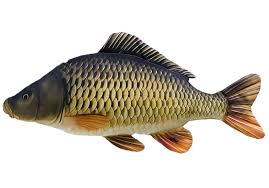 KAPOR  OBYČAJNÝ
RYBY
3. ROČNÍK
1
KAPOR  OBYČAJNÝ
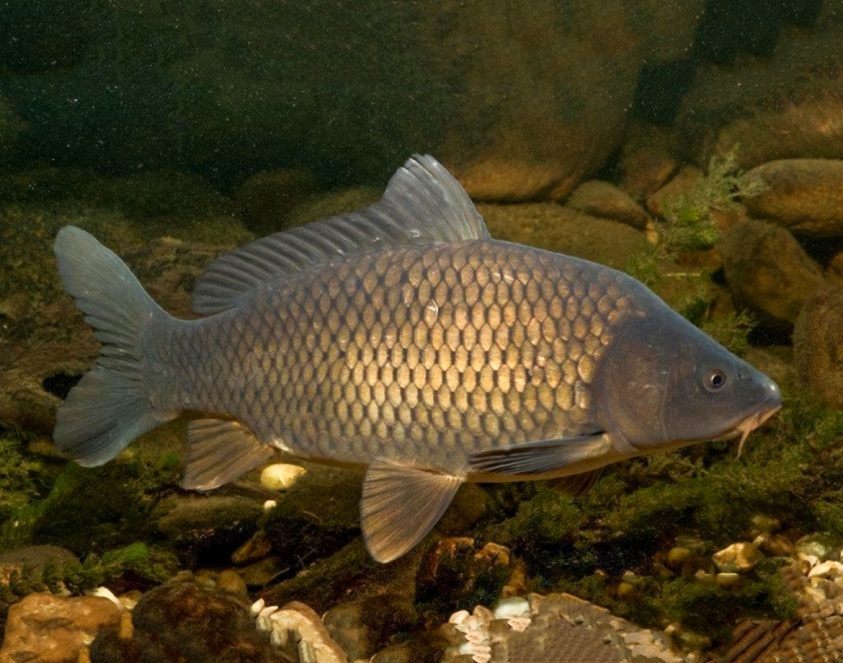 Žije v rybníkoch, vo vodných priehradách a v pomaly tečúcich vodách.
Zimu prežije tak, že sa schová do bahna a nehýbe sa.
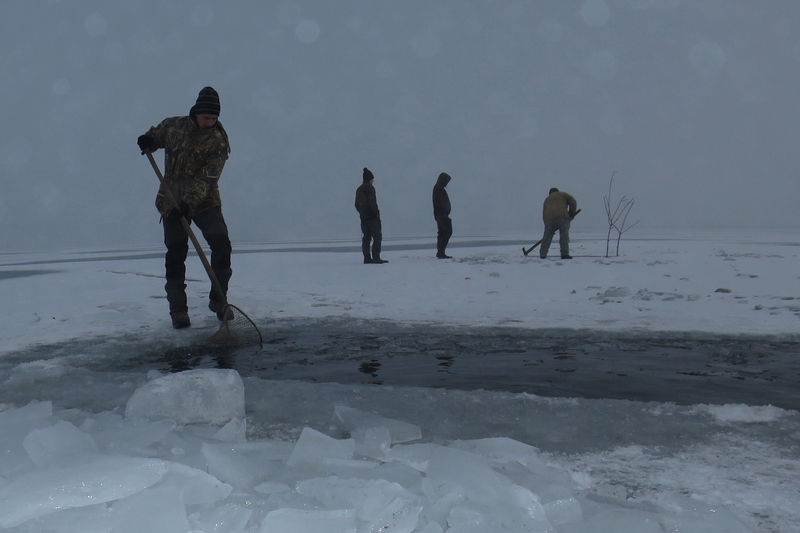 2
KAPOR  OBYČAJNÝ
Jeho telo je prispôsobené životu vo vode.
Je pokryté slizkou kožou a šupinami.
Hlavu má zrastenú s trupom, ústa bezzubé a okolo nich má hmatové fúzy.
Pomocou nich vyhľadáva potratu.
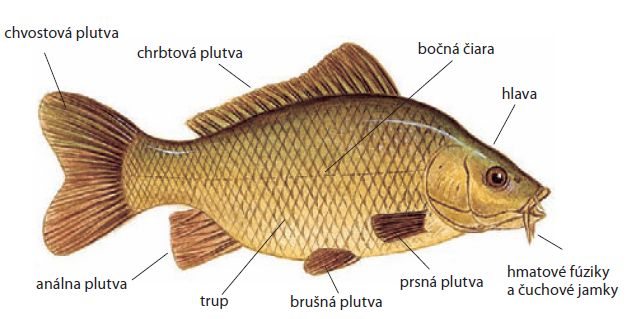 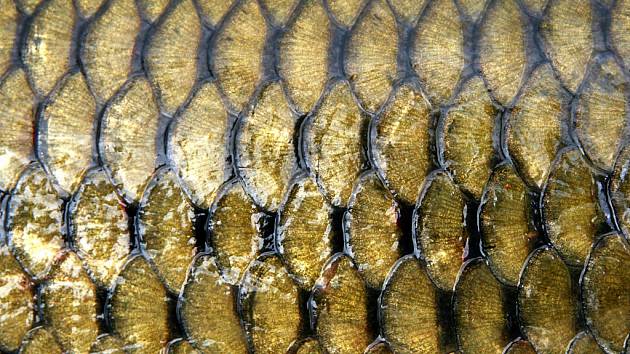 3
KAPOR  OBYČAJNÝ
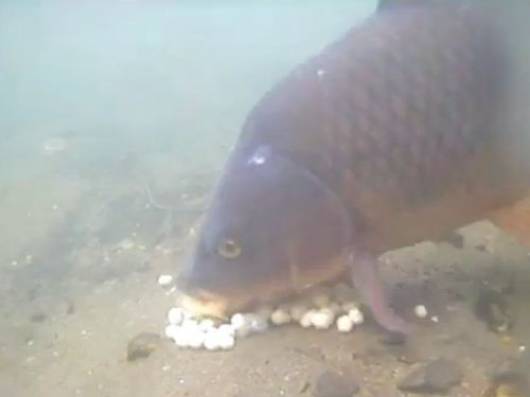 Dýcha žiabrami.
Pohyb mu umožňujú plutvy.
Živí sa vodnými rastlinami a drobnými živočíchmi  žijúcimi na dne.
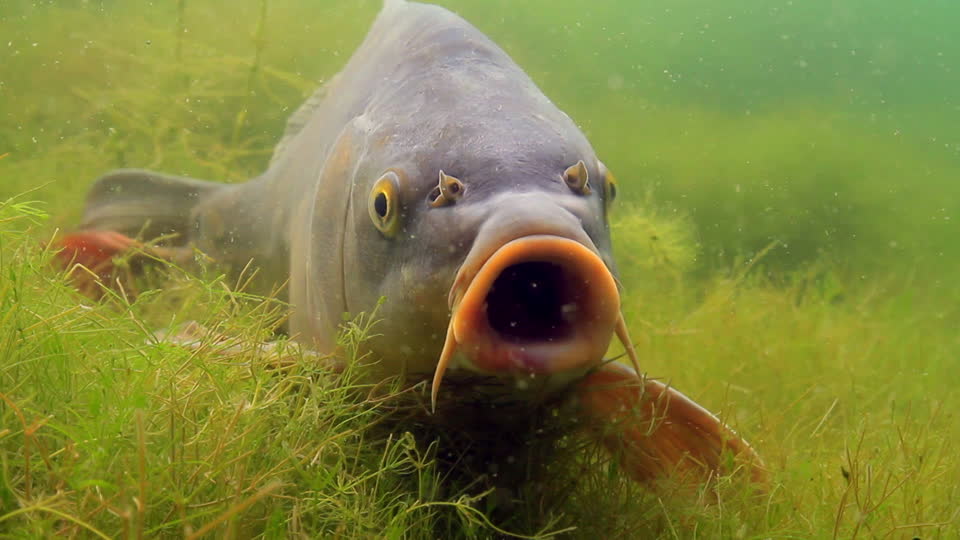 4
KAPOR  OBYČAJNÝ
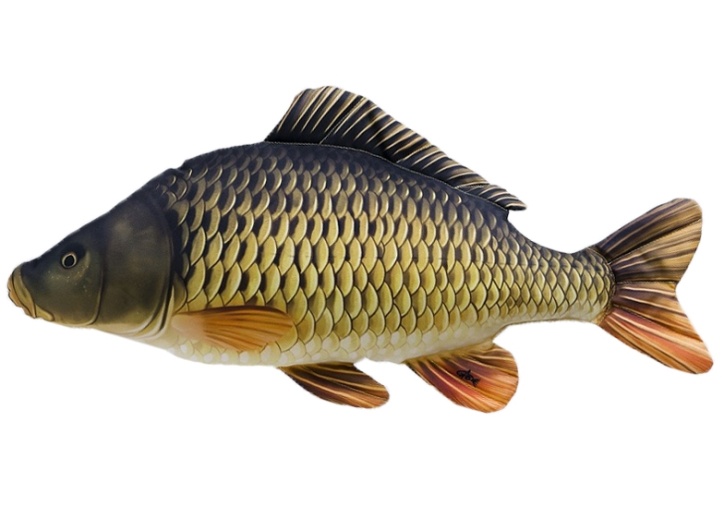 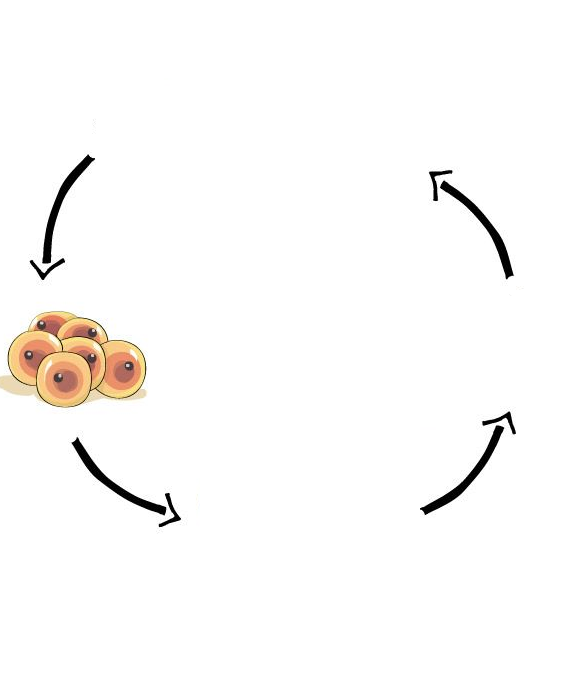 Samička kapra vypúšťa do vody ikry - vajíčka.
Z nich sa liahnu malé rybky.
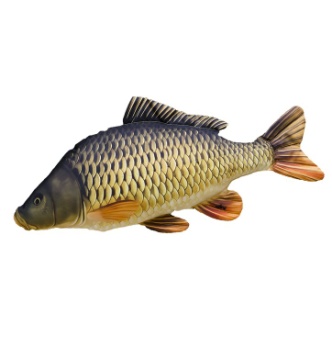 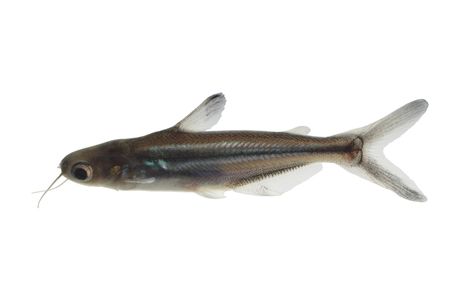 5
Pozrite si video...
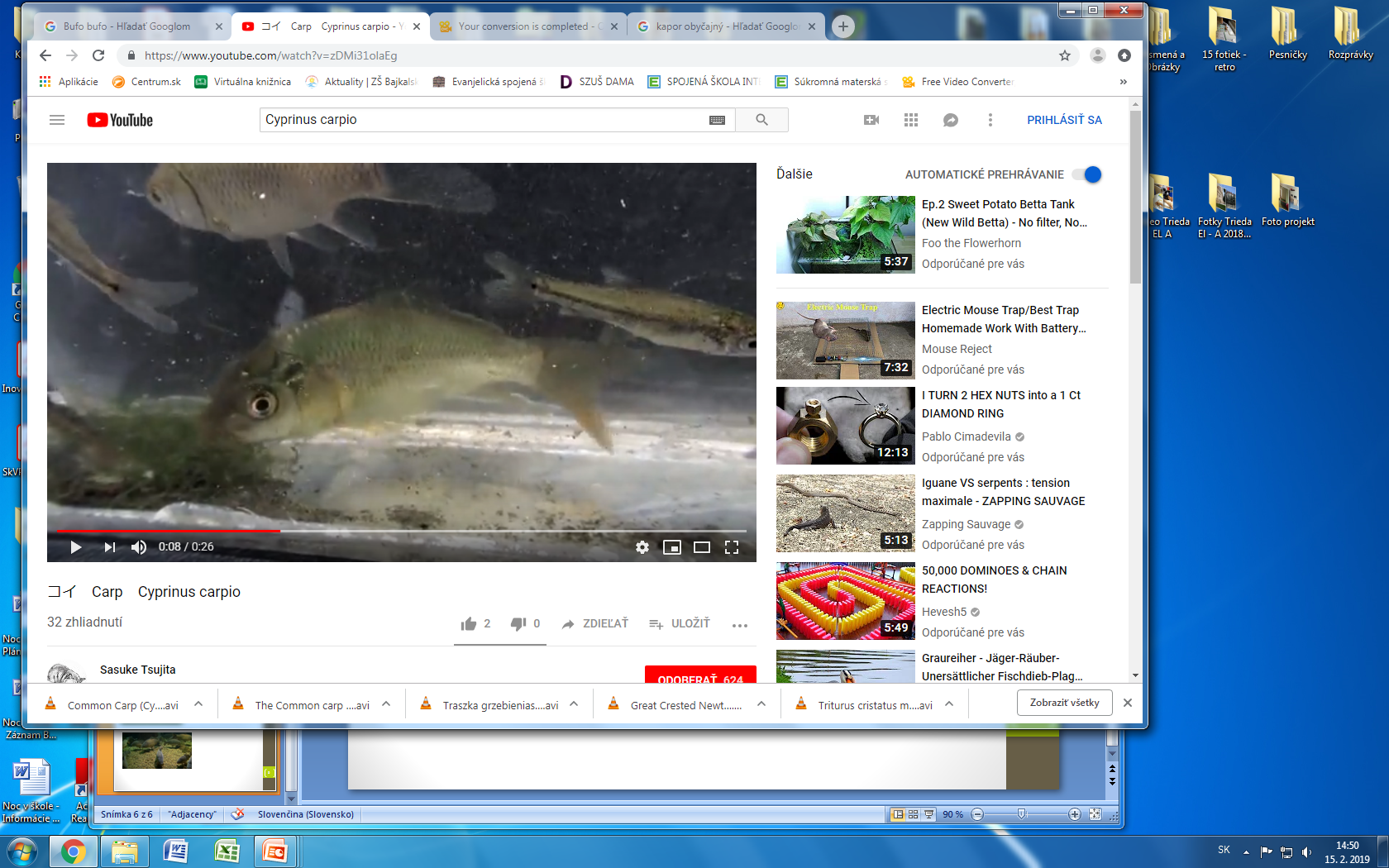 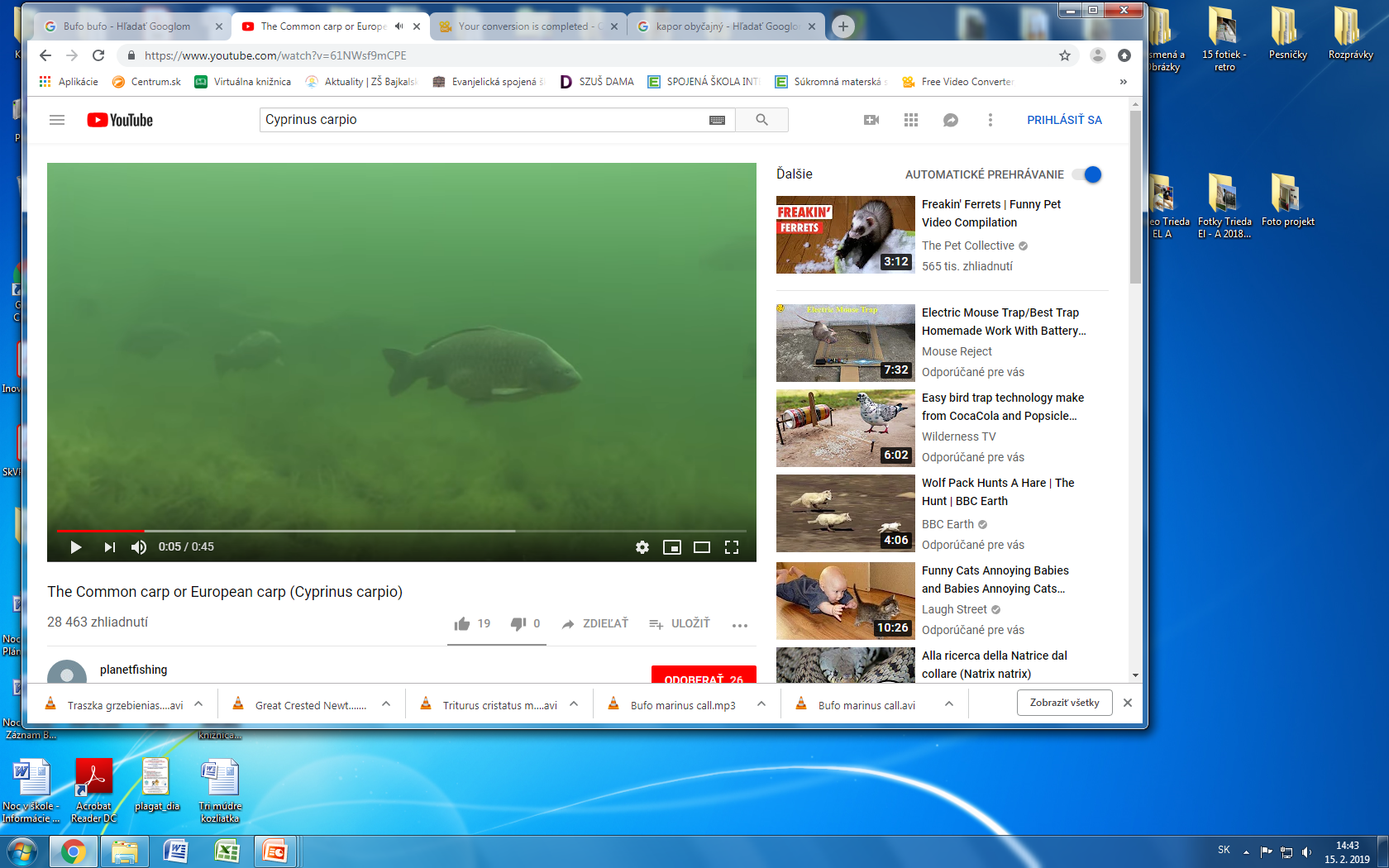 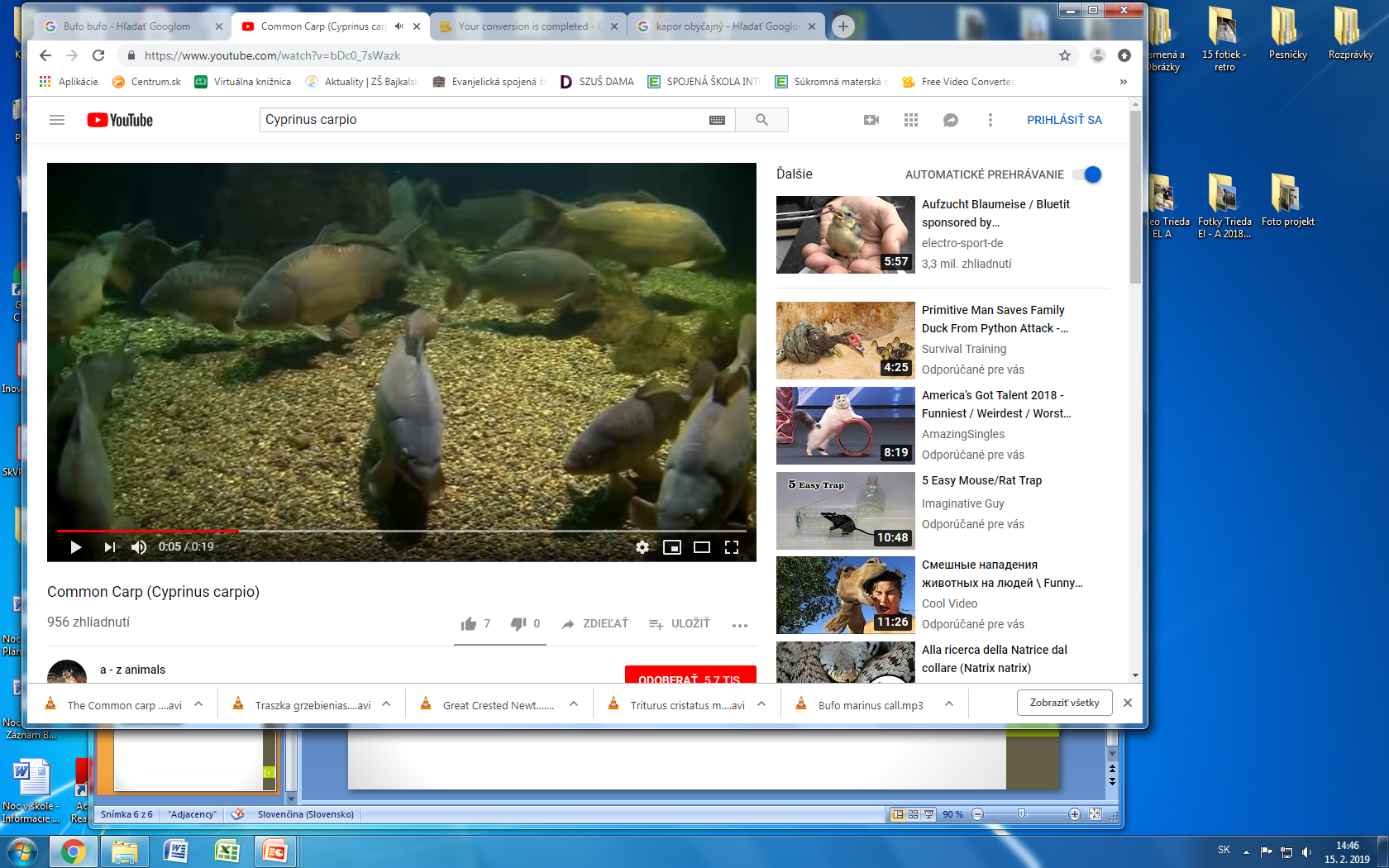 6